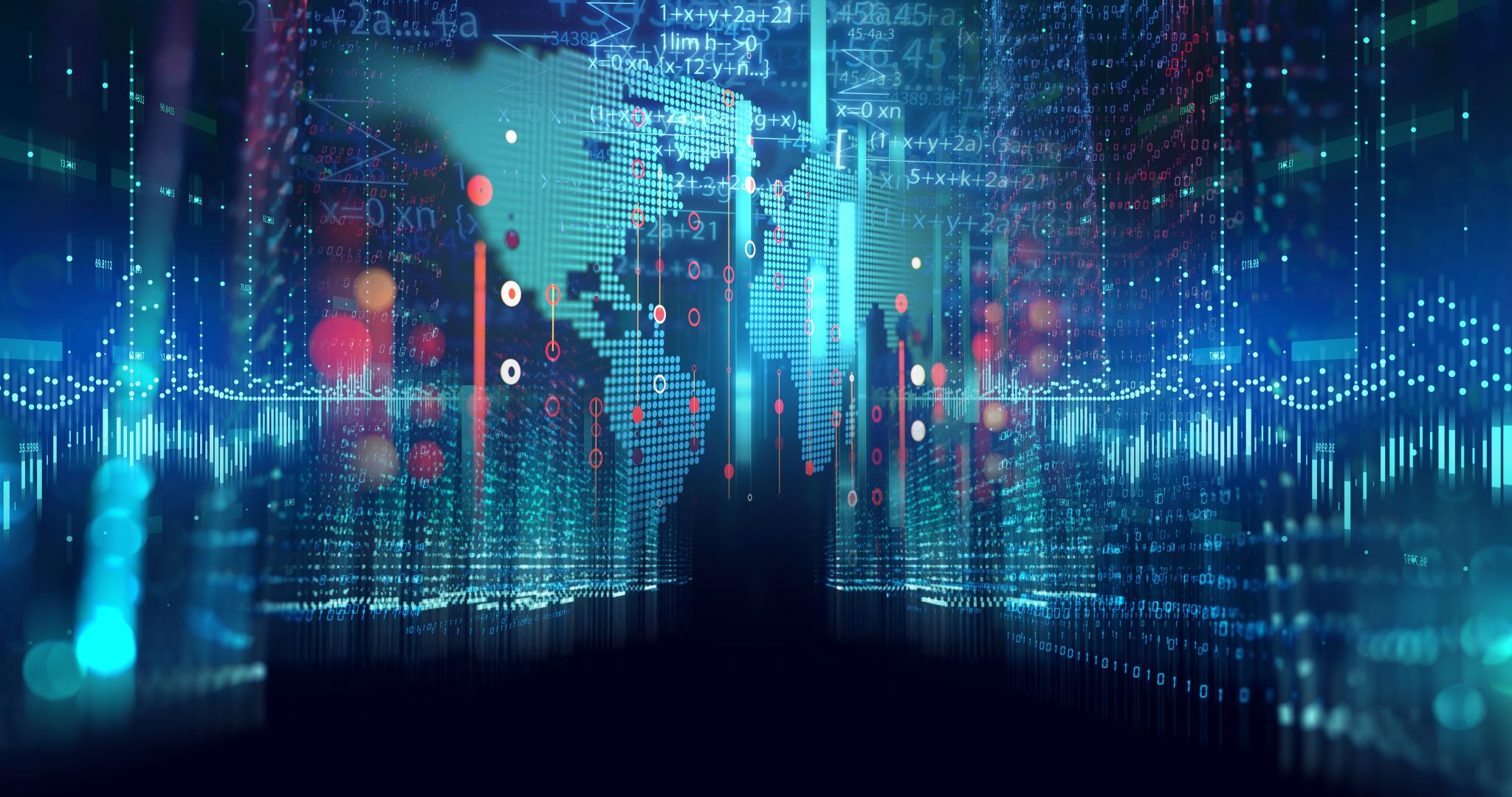 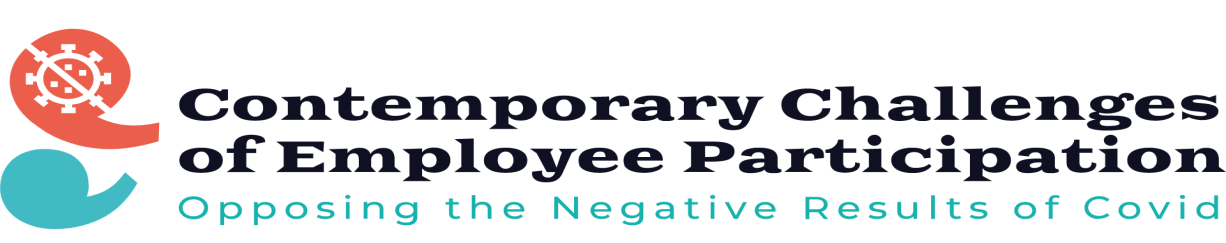 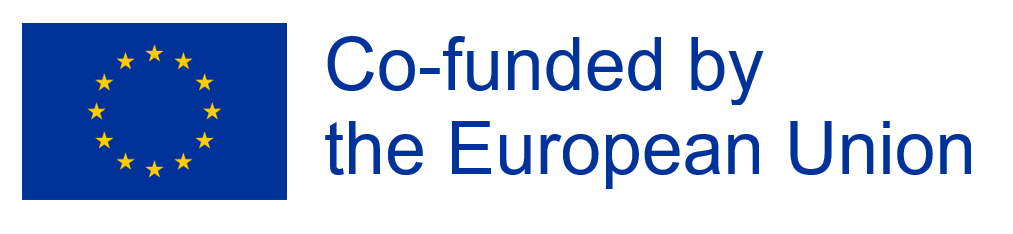 Projekt:„Současné výzvy účasti zaměstnanců - boj proti negativním účinkům COVID -19.”
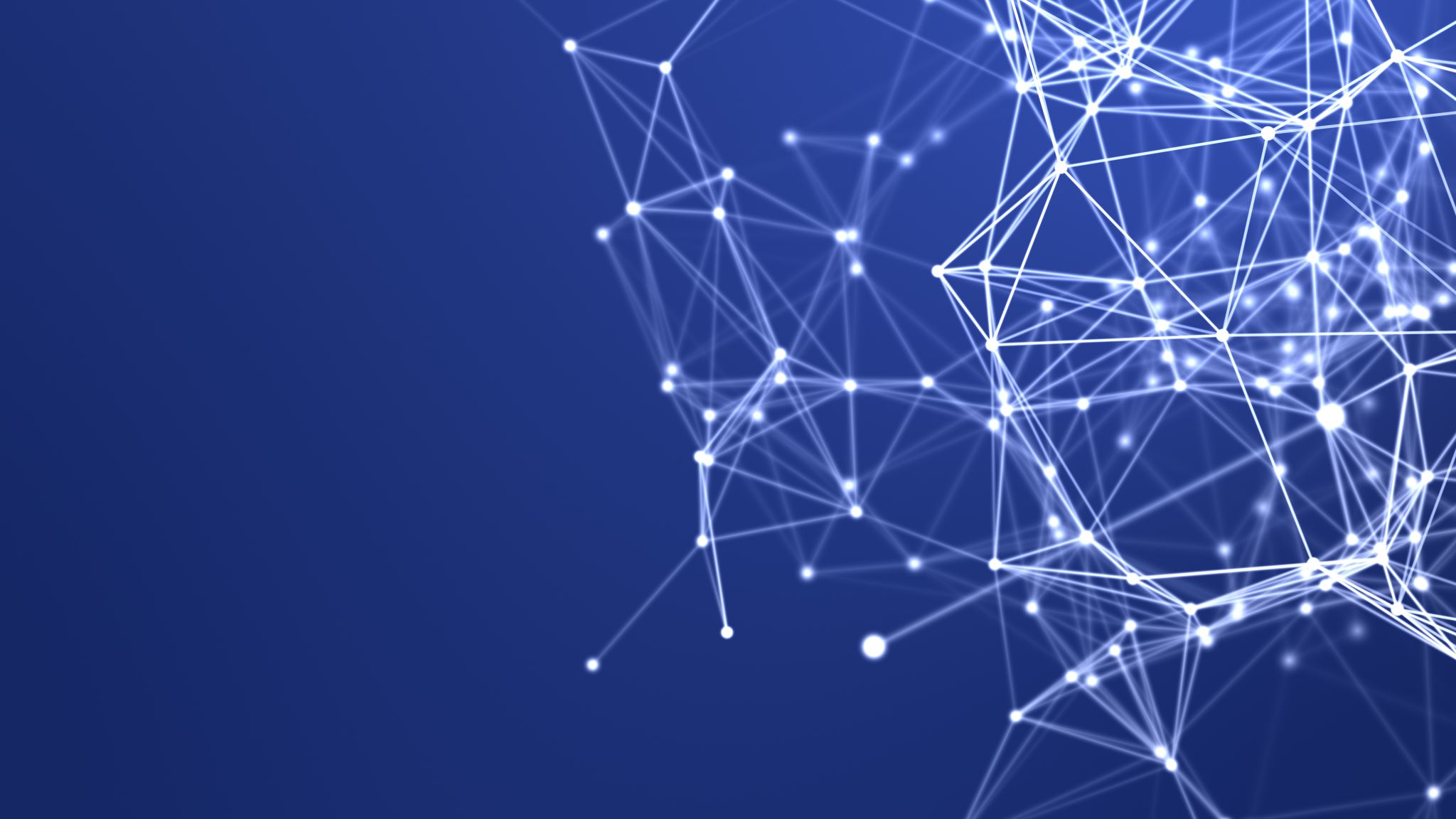 Partneři projektu:
All Poland’s Alliance of Trade Unions (OPZZ), Polska, związek zawodowy  (nositel projektu)
Association of Building Entrepreneurs in the Czech Republic (ABE) – Česká organizace zaměstnavatelů
Asociación Industrial Técnica y de Comercio (ASITECO) – Španělsko, organizace zaměstnavatelů
CCOO de Industria (CCOO), Španělsko, organizace zaměstnavatelů
Unification of Lithuanian Metalworkers’ Trade Unions (LMPSS), Litva, odborová organizace
Confederaţia Naţionala Sindicală Cartel ALFA (Cartel ALFA), Rumunsko, odborová organizace
Kaevurite ja Energeetikute Soltumatu Ametiūhing (KESA), Estonsko, odborová organizace
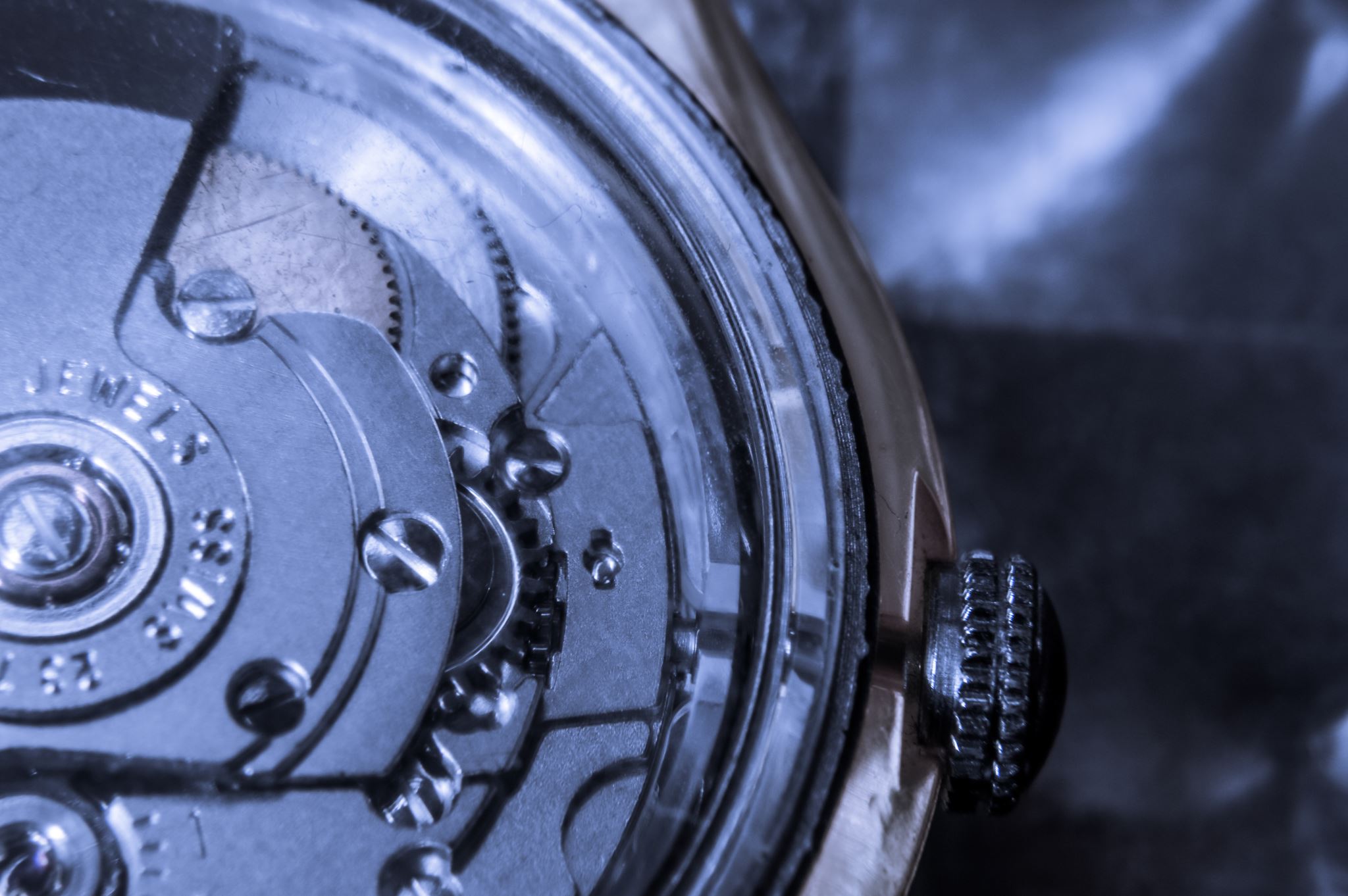 Doba trvání projektu:
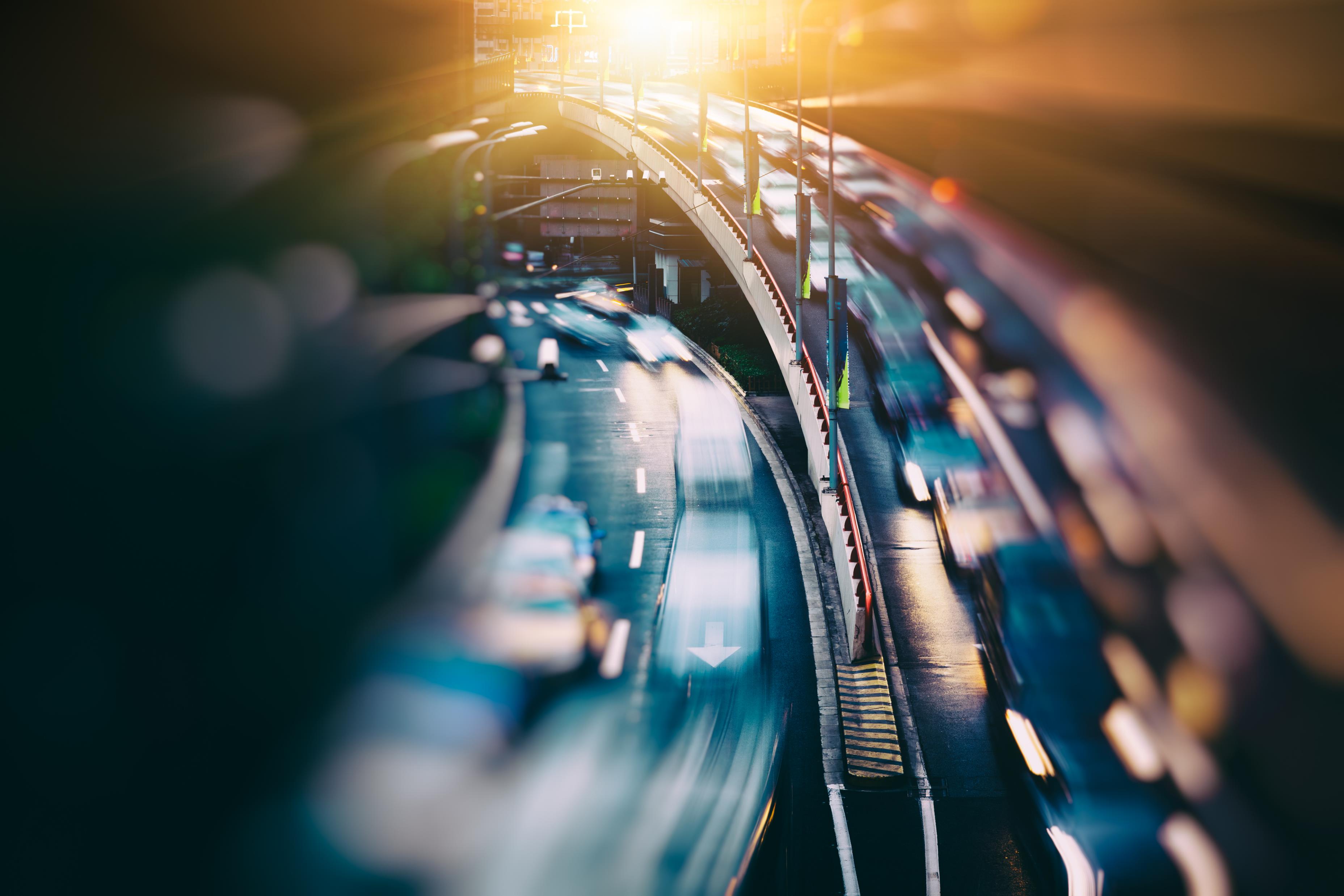 Hlavní cíl projektu:
Zvýšení účasti zaměstnanců ve společnostech stran implementace Evropské zelené dohody s přihlédnutím k důsledkům pandemie COVID-19.
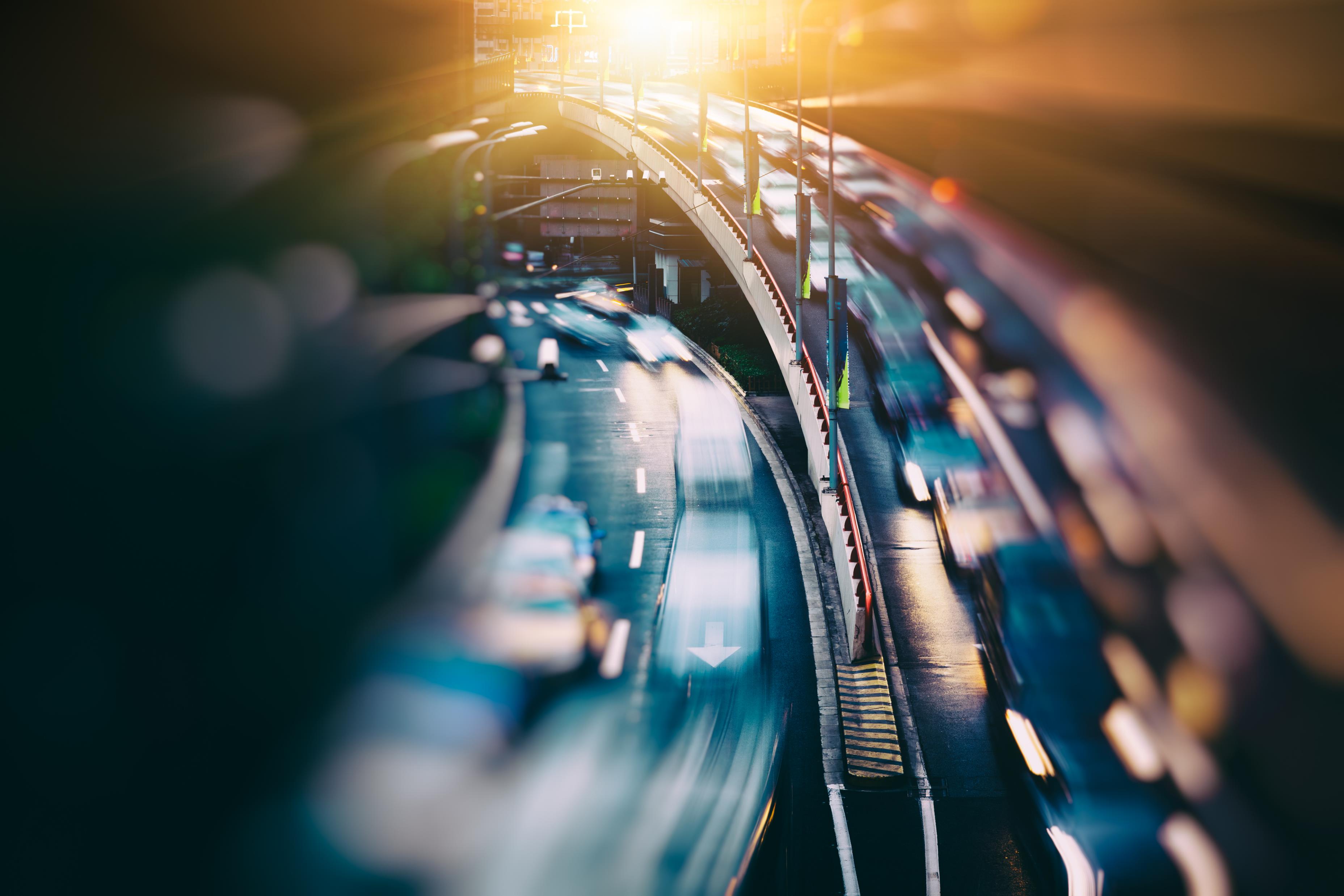 Jednotlivé cíle projektu:
Podpora mezinárodní spolupráce včetně spolupráce mezi odbory a organizacemi zaměstnavatelů při implementaci Evropské zelené dohody. 
Výměna informací mezi partnery projektu na téma  účasti zaměstnanců
Výměna názorů na provádění politik Evropské zelené dohody, především za účelem zvýšení počtu zaměstnanců a jejich profesního rozvoje a získání nových dovedností
Větší znalosti o spravedlivém přechodu (just transition)
Vývoj platformy pro diskusi mezi partnery projektu
Zvyšování povědomí zaměstnanců o důsledcích přijetí Evropské zelené dohody v Evropské unii a dopadu na její provádění během pandemie COVID-19
Posílení odolnosti zaměstnanců vůči výzvám souvisejícím s provedením Evropské zelené dohody
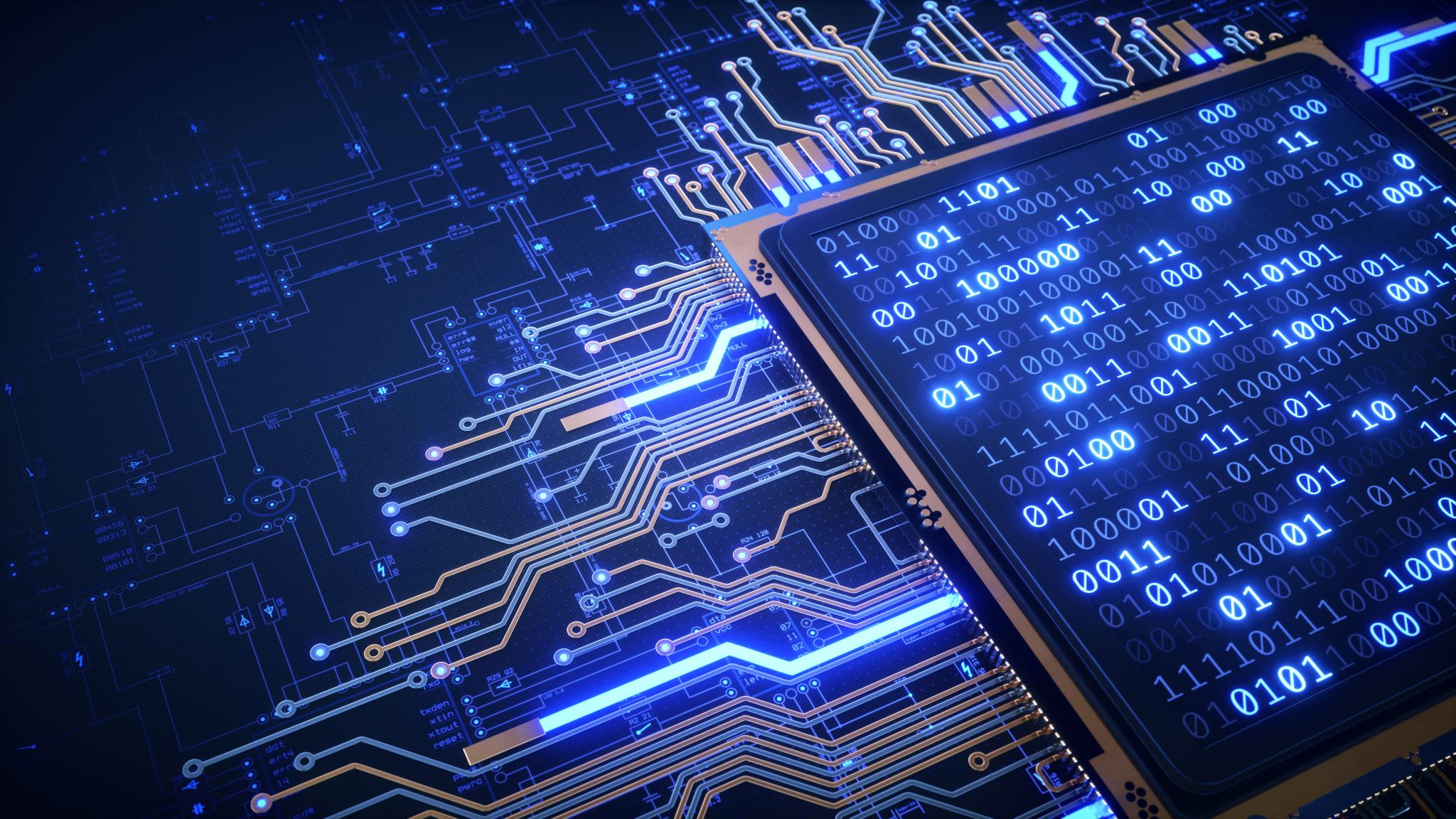 Aktivity:
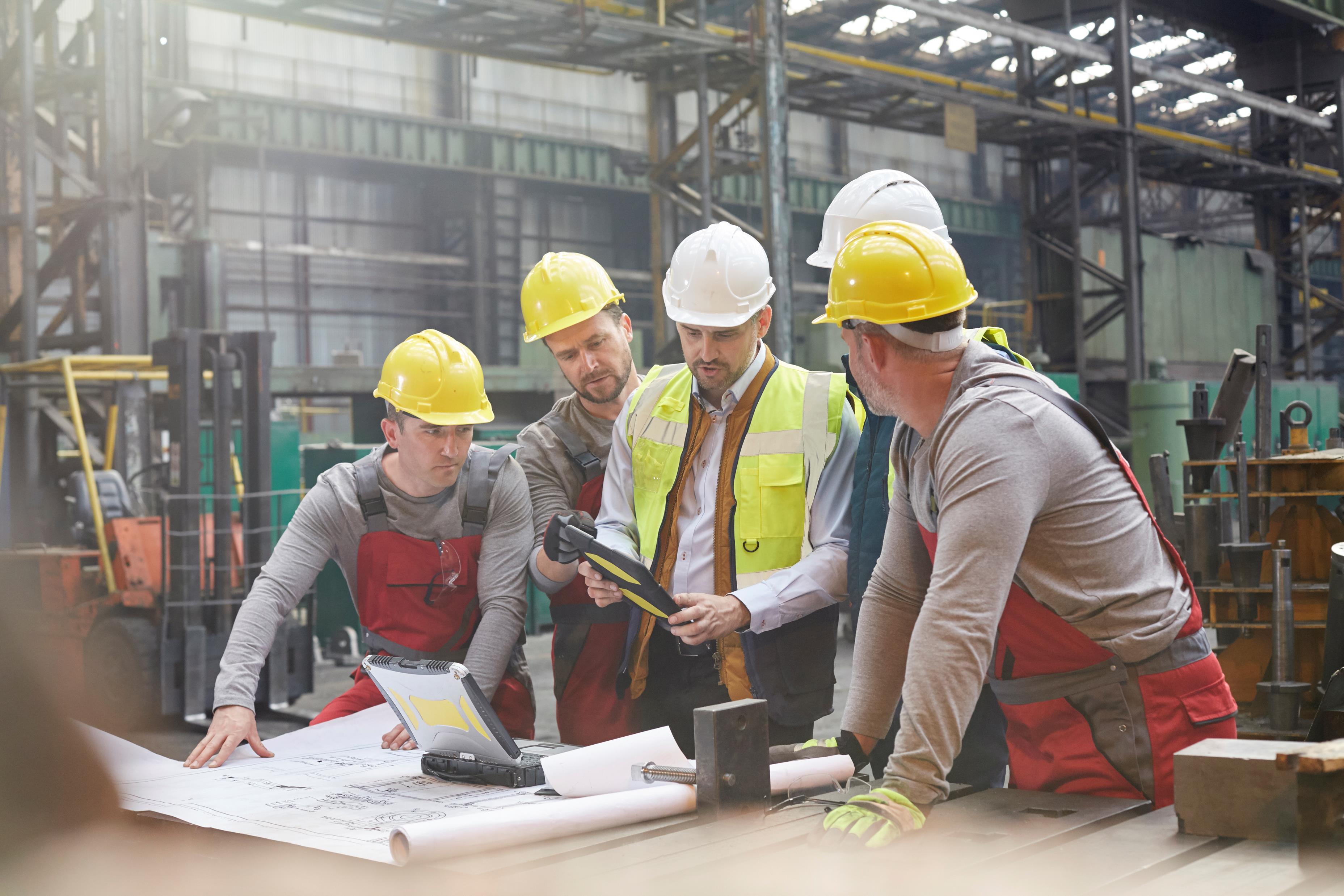 Úkoly partnerů v projektu:
podpora přípravy hlavních předpokladů projektu,
aktivní účast na projektových setkáních,
příprava materiálů pro potřeby projektu a odborná podpora,
šíření výsledků projektu.
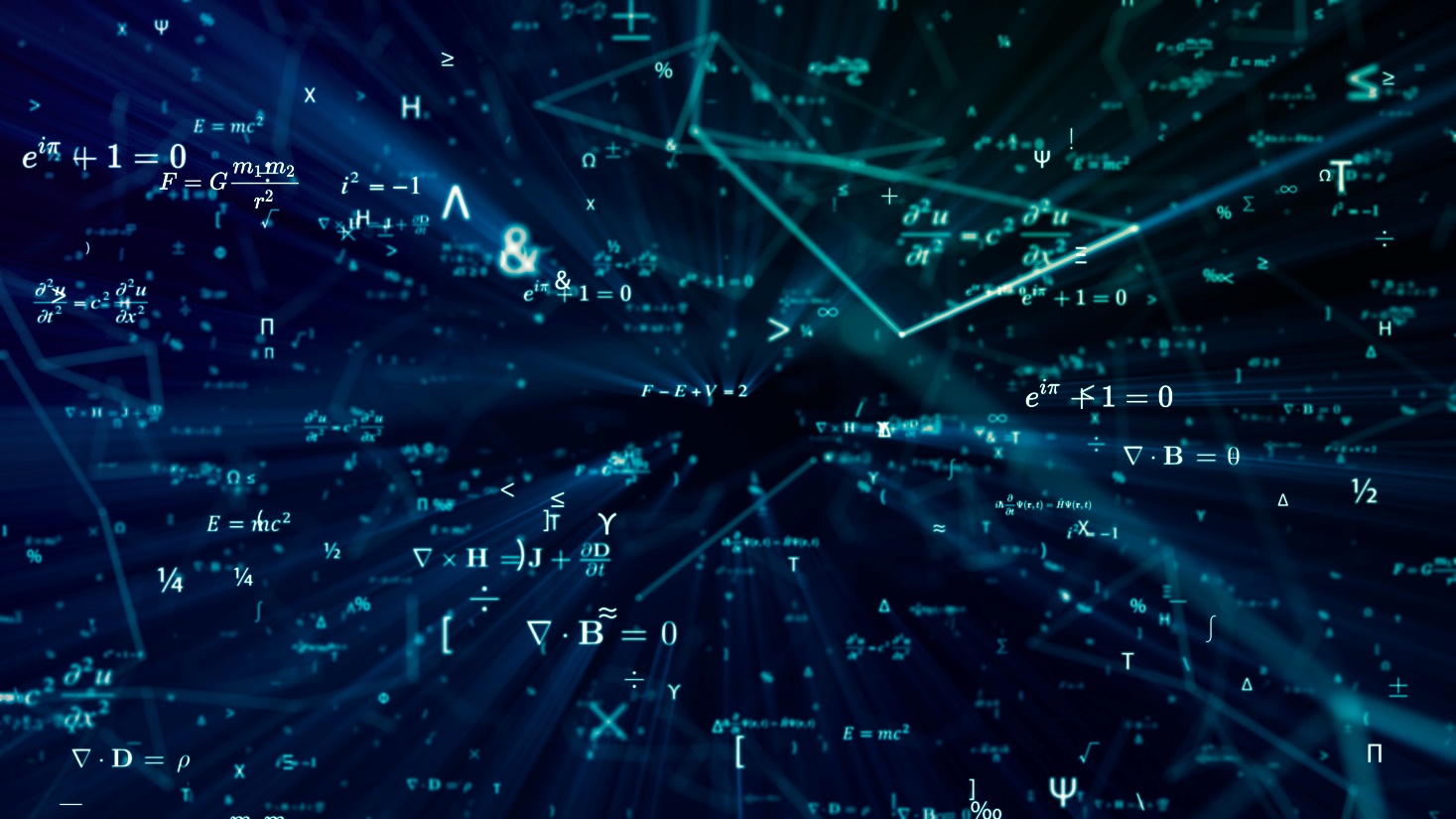 Národní zprávy
Výběr vhodné formy národních zpráv
Národní zprávy :
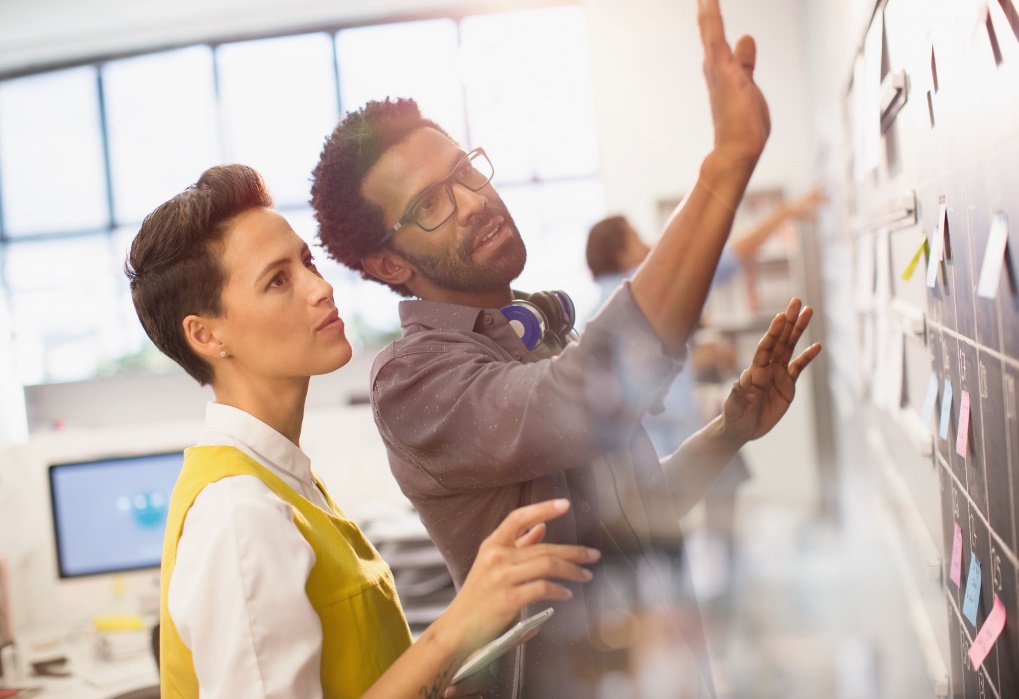 Výběr vhodné formy národních zpráv
Výběr vhodné formy národních zpráv
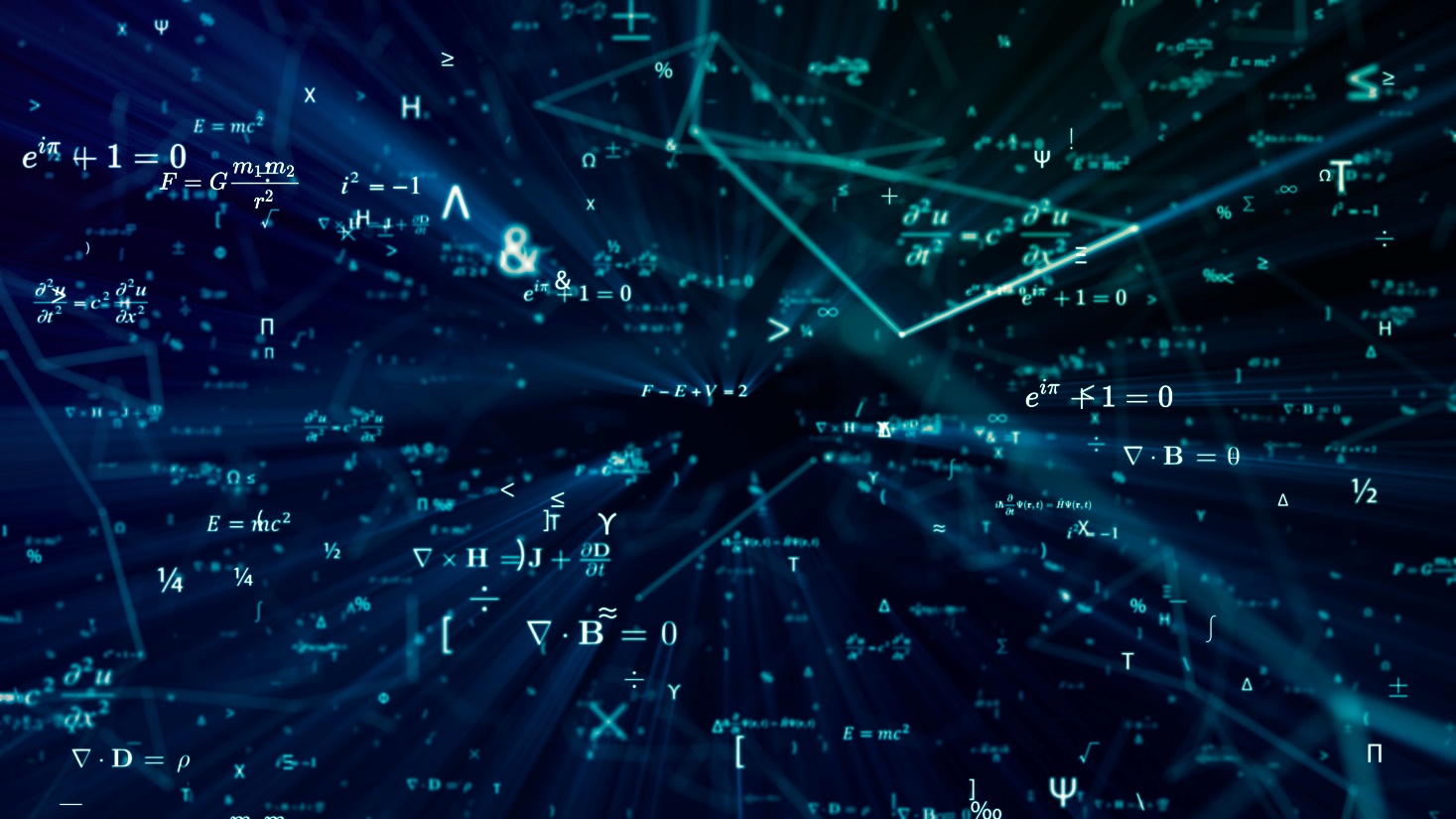 Workshopy
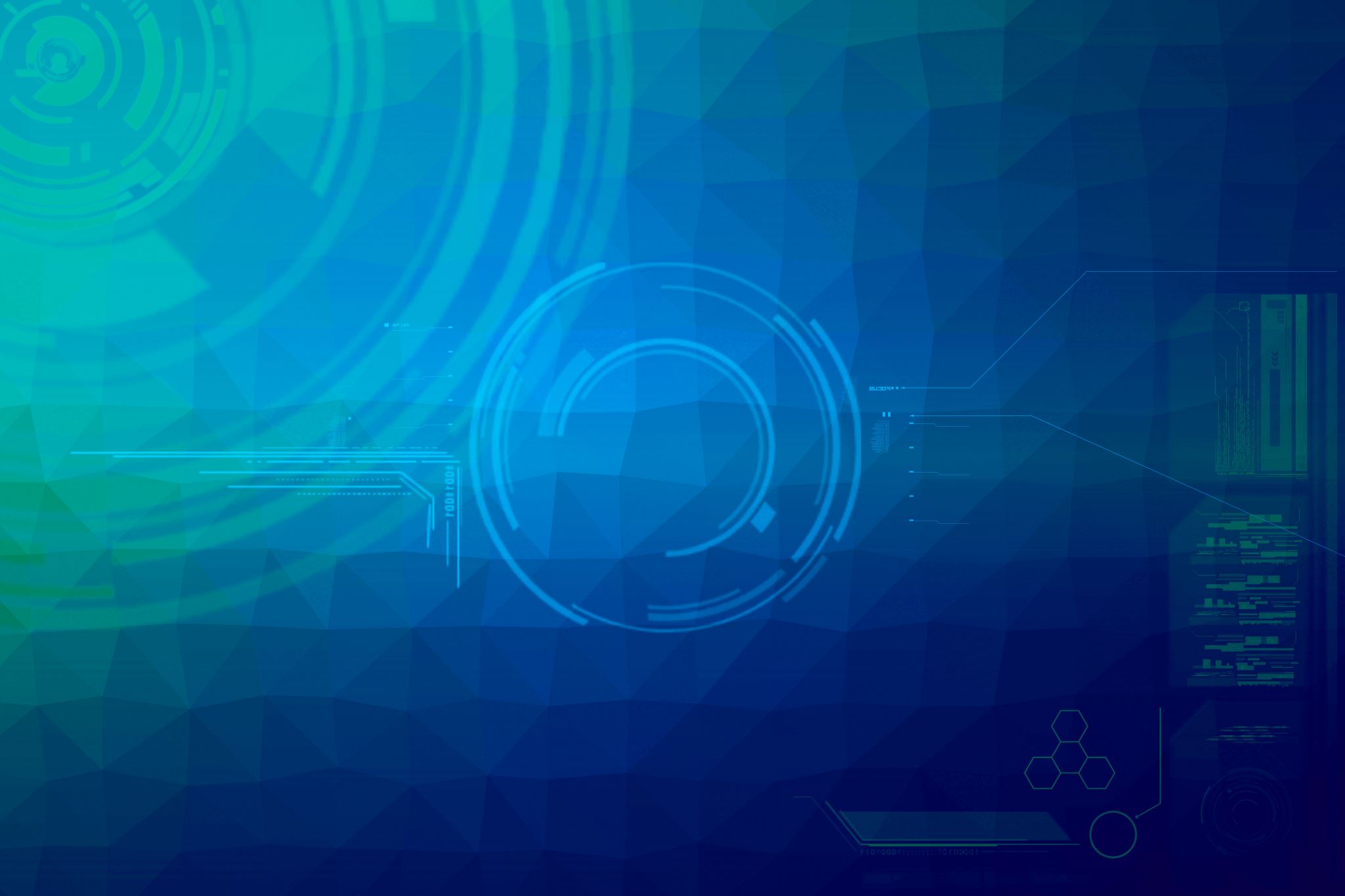 Cíl workshopů:
srovnávací analýza dvou národních zpráv, zejména s ohledem na jednu ze tří tematických oblastí předpokládaných projektem pro workshopy.

shromažďování informací, osvědčených postupů, doporučení a závěrů pro vytváření konečných doporučení v konečné publikaci za účelem dosažení cílů projektu
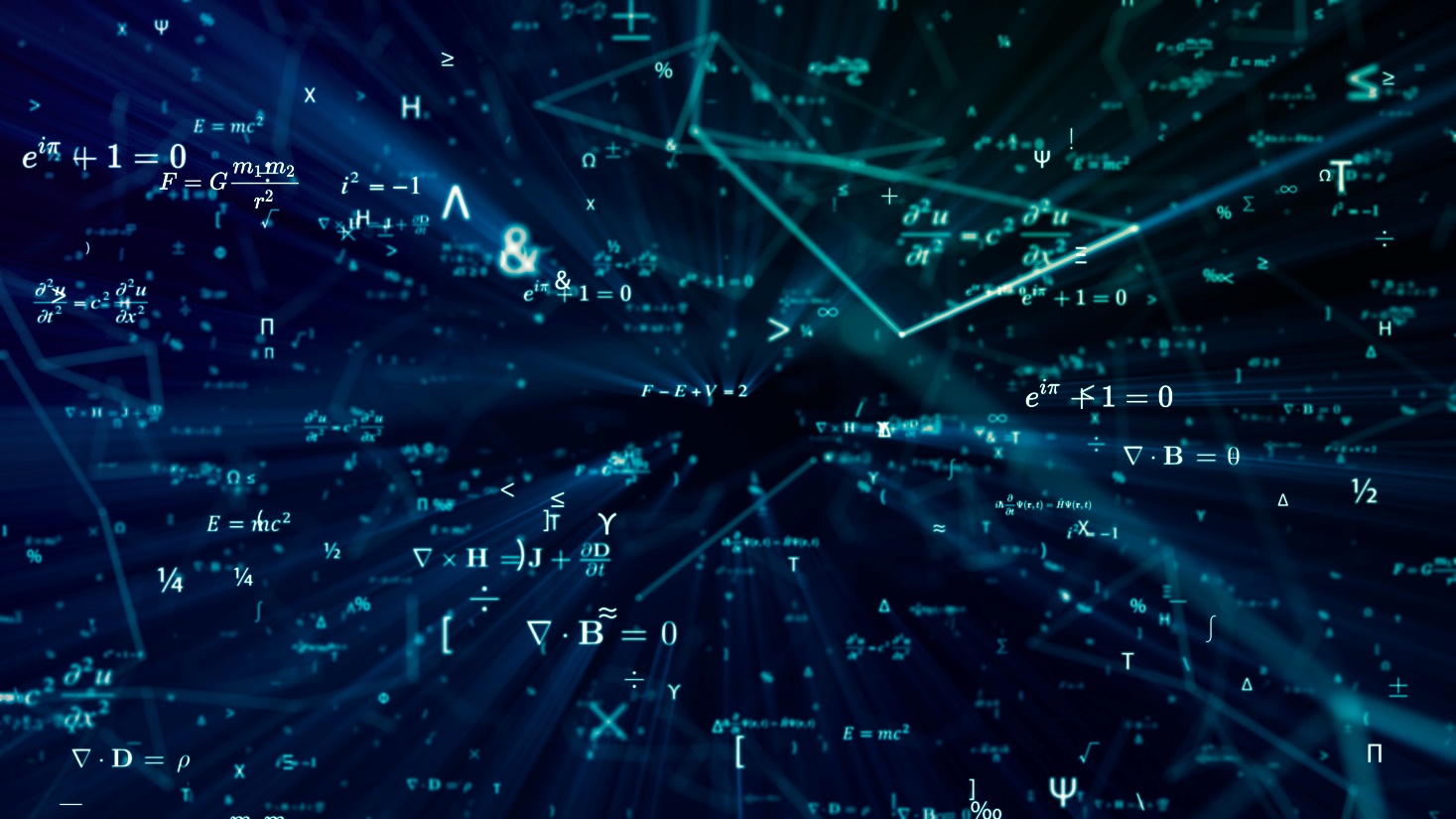 Závěrečné setkání po workshopech
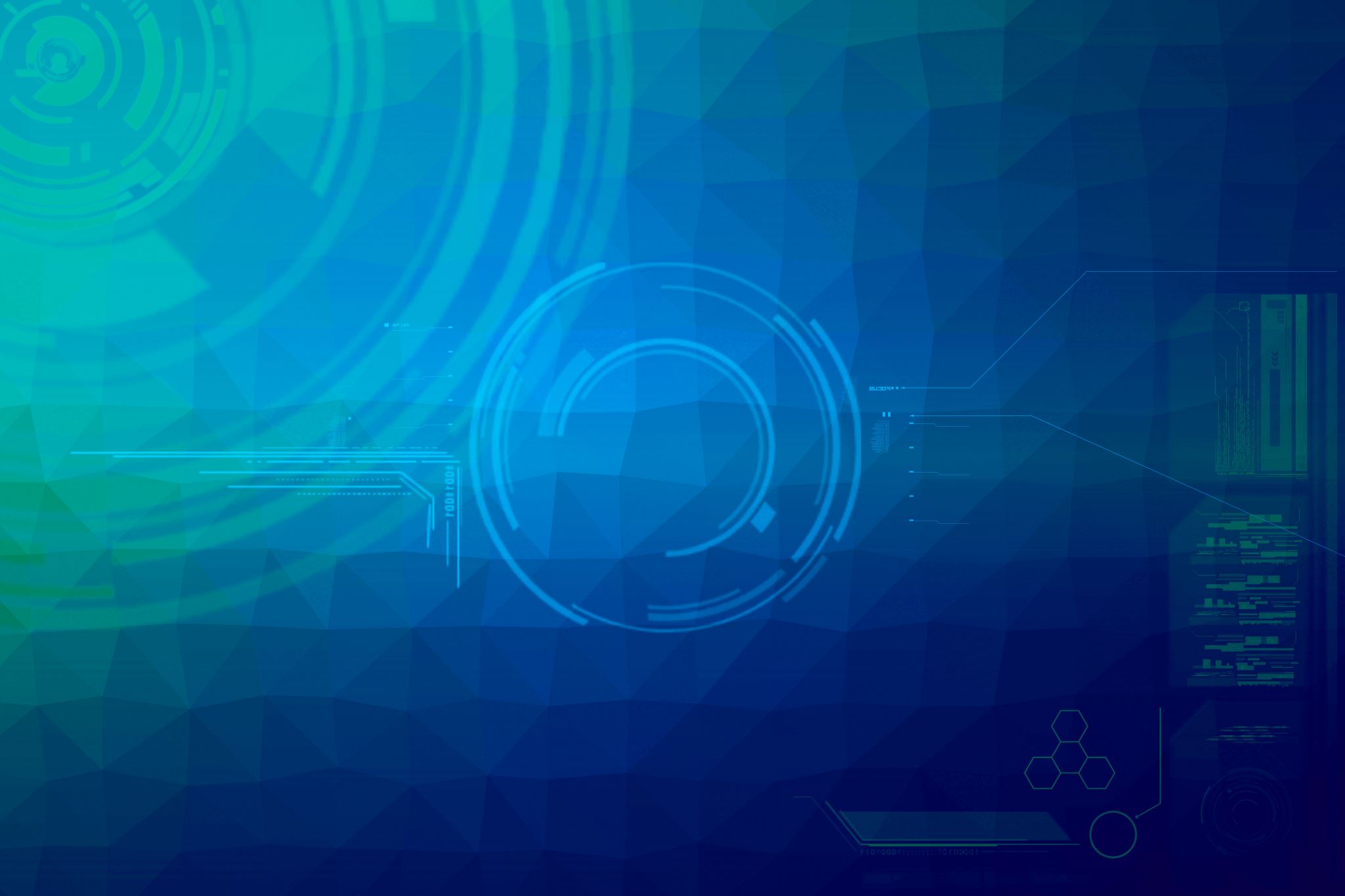 Cíl závěrečného on-line setkání po workshopech:
analýza výsledků workshopu a srovnávacích fází národních zpráv (případová studie)
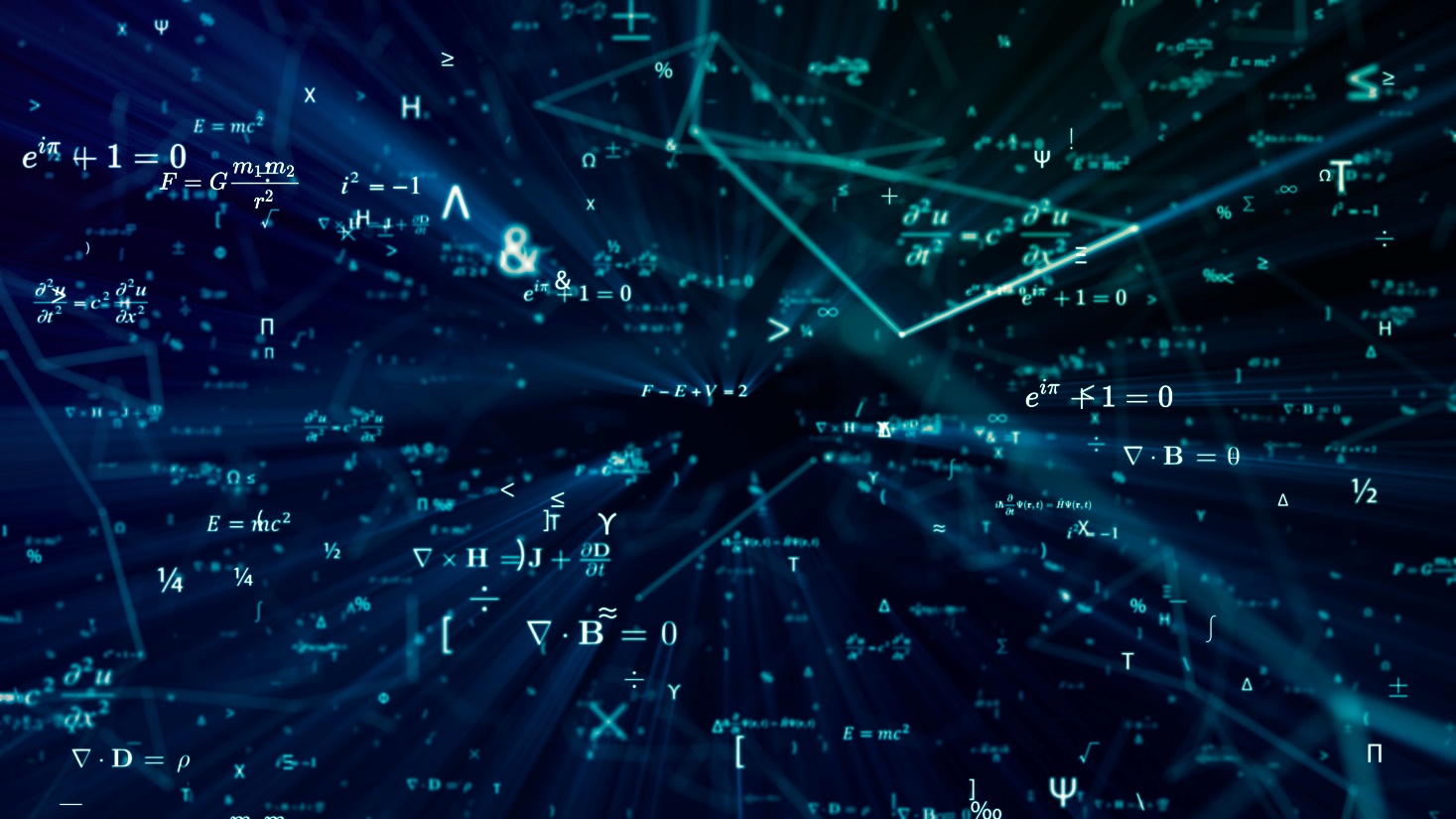 Fáze přípravy závěrečné zprávy
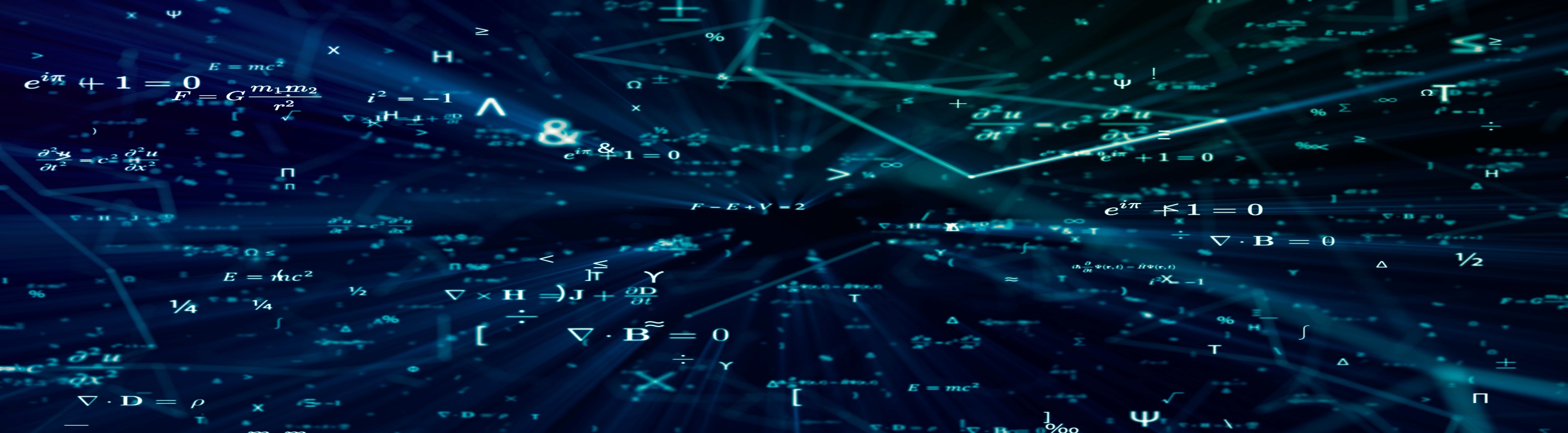 Závěrečná konference. Prezentace zprávy
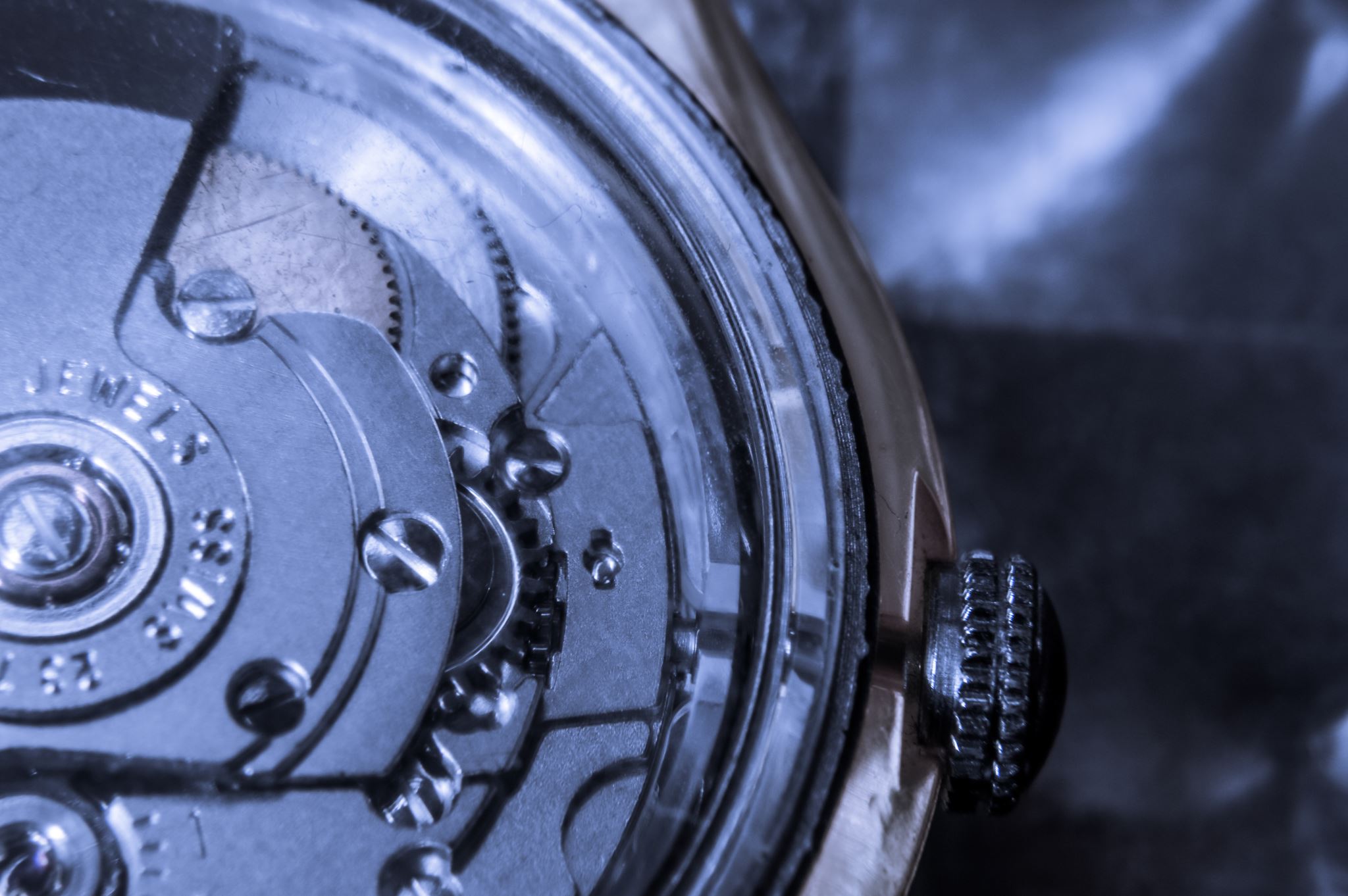 Organizace spolupráce mezi partnery projektu
Síť kontaktů
Cyklická setkání
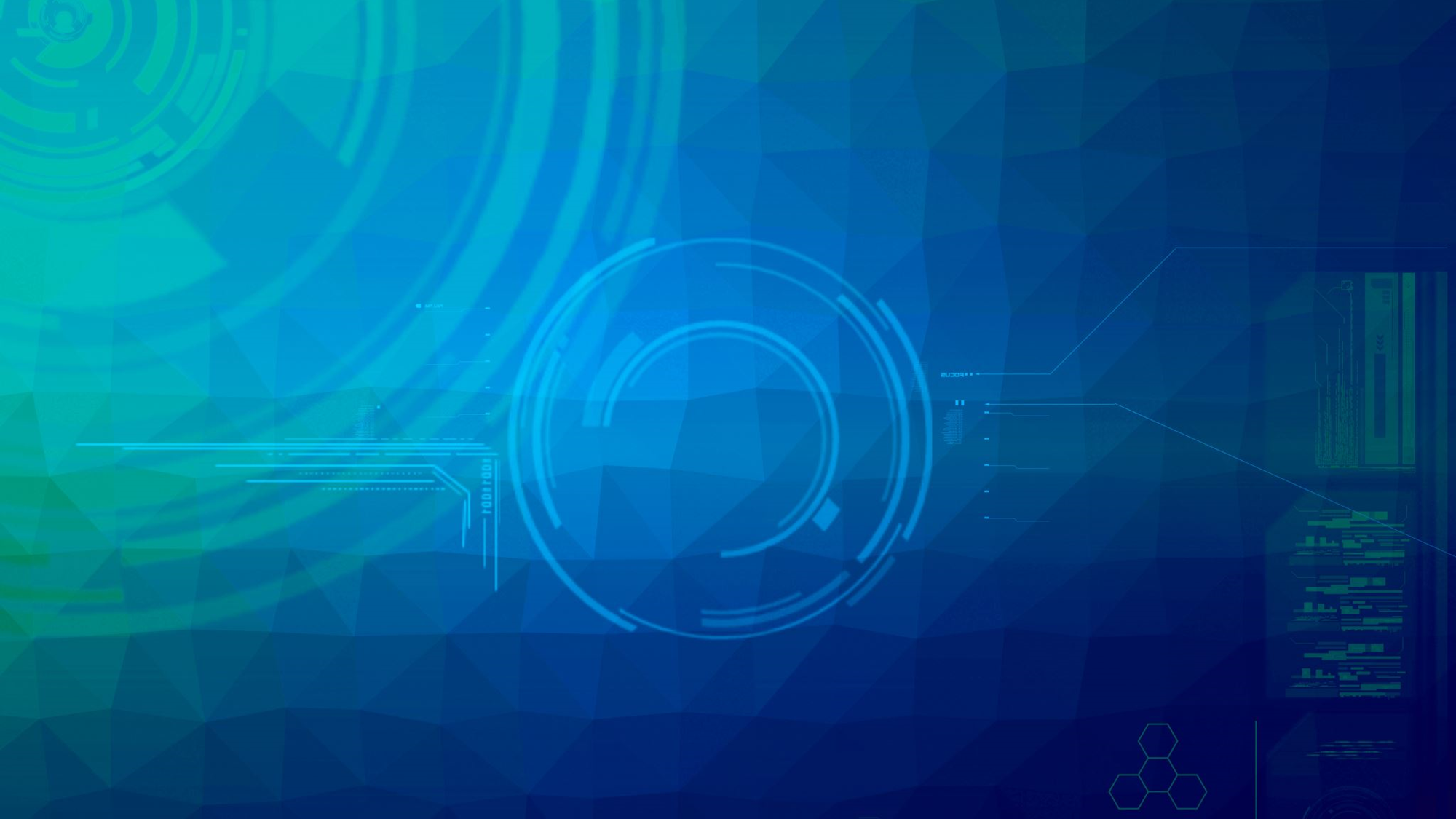 Propagační činnosti související s projektem:
webová stránka projektu
sociální média
propagační materiály
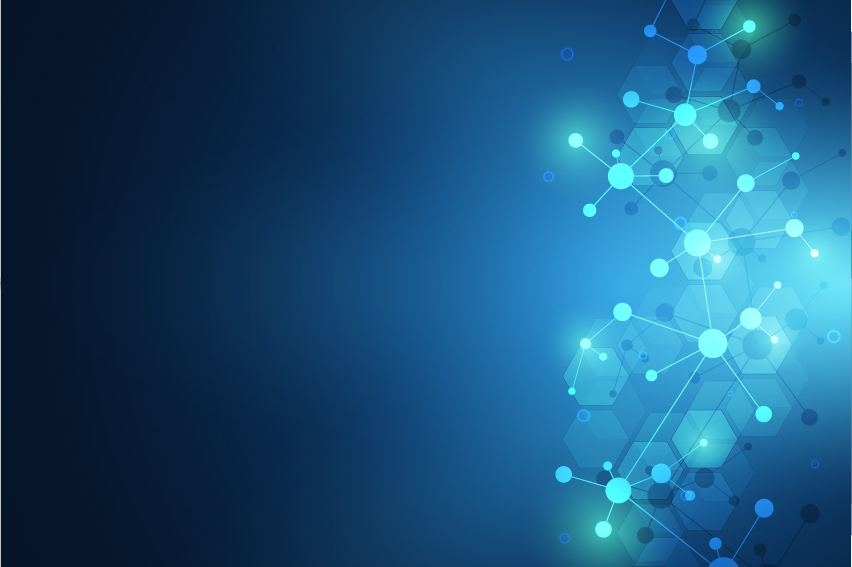 Září 2021 - setkání zahajující projekt      
příprava regionálních zpráv (případová studie)
fáze realizace tří mezinárodních workshopů
		•	konec října / začátek listopadu 2021 - workshopy se zástupci odborů
	•	konec listopadu / začátek prosince 2021 - workshopy se zástupci asociací 				zaměstnavatelů 
	•	únor 2022 - workshopy s odborovými organizacemi
fáze srovnávací analýzy národních zpráv (případová studie), formulace závěrů a doporučení
příprava závěrečné zprávy o projektu
březen 2022 - setkání shrnující projekt a představující finální publikaci,
setkání partnerů projektu shrnující aktivity projektu.
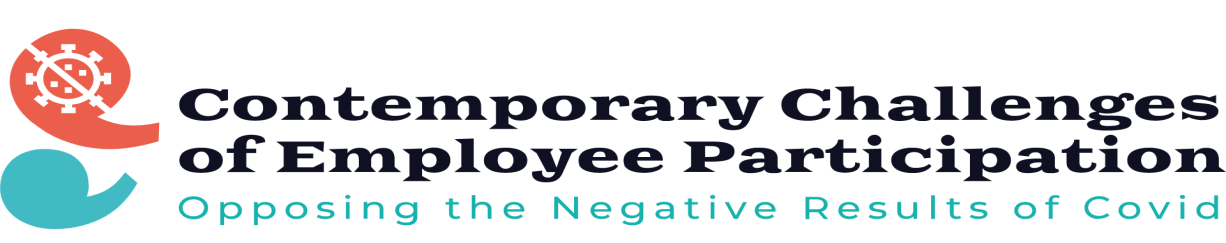 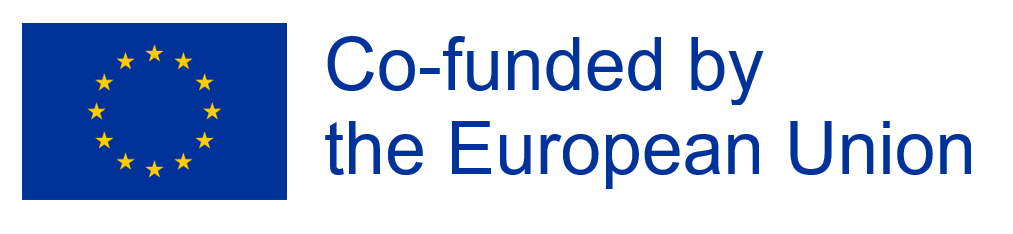 připravila : Katarzyna Pietrzakkontakt: pietrzak@opzz.org.pltelefon: +48 572 426 488